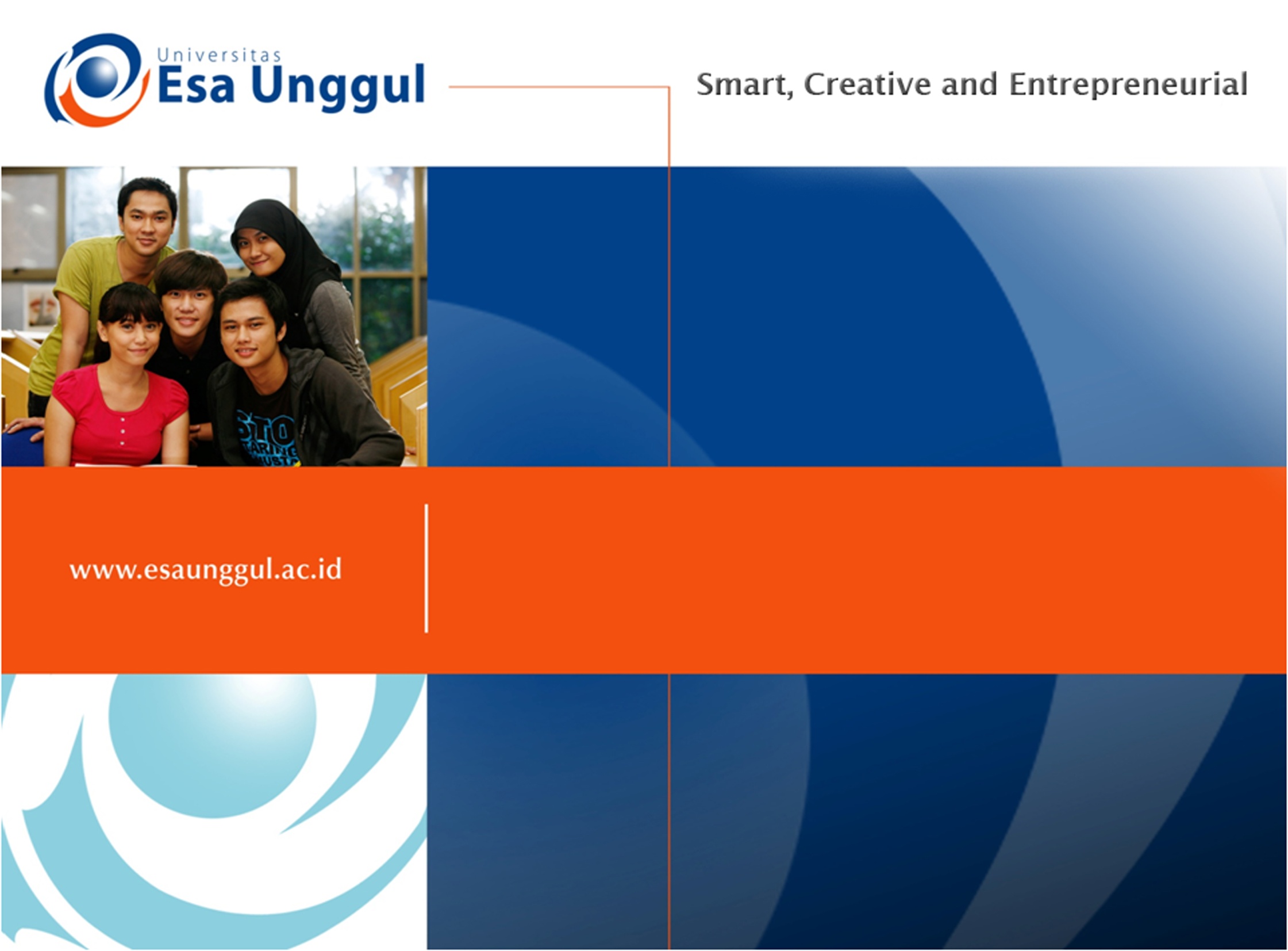 Pembiayaan &Penganggaran KesehatanAnggun Nabila, SKM, MKM
Istilah Cost
Cost object/Obyek Biaya
Direct cost vs. Indirect cost/Biaya langsung vs. Biaya tidak langsung
Variable cost vs. fixed cost/Biaya variabel vs. Biaya tetap
Cost drivers/Pemicu biaya
Biaya Investasi vs. Biaya Operasional vs. Biaya Pemeliharaan
Total Cost/Biaya total
Unit Cost/Biaya satuan
Cost Object
Adalah segala sesuatu yang membuthkan perhitungan biaya

Obyek biaya dapat berupa apapun, seperti produk, pelanggan, departemen, proyek, aktivitas, dan sebagainya, yang diukur biayanya dan dibebankan.
Ilustrasi
Cost Object			Contoh
Produk		 	Pelayanan Partus SC
Jasa			Telepon hotline untuk 						memberikan informasi 						dan bantuan akses ke RS
Proyek		 	Kajian kebutuhan SDM RS 					tahun 2010
Aktivitas		 	Panitia Akreditasi/ISO
Departemen/ 		Instalasi RJ, RI, Penunjang       unit				medis
Klasifikasi Biaya
Berdasarkan tingkat penelusuran (traceablity)
Berdasarkan perilaku terhadap volume produksi
Menurut Input
Klasifikasi Biaya menurut Traceability
Direct Cost (Biaya Langsung)
Vs.
Indirect Cost (Biaya Tidak Langsung)
Direct Cost vs. Indirect Cost
Biaya langsung (direct cost) 
	adalah biaya yang dapat ditelusuri secara fisik ke produk atau jasa tertentu, seperti gaji, bahan baku, dll. 

Biaya Tidak langsung (indirect cost) 
	adalah biaya yang tidak dapat ditelusuri ke produk atau jasa, seperti administrasi, promosi, keamanan, dll. Biasanya disebut juga overhead cost
ILUSTRASI UNIKNYA PROSES PRODUKSI DI RUMAH SAKIT……
Kasus seorang ibu hamil dengan komplikasi datang ke RS lewat UGD tengah malam dan perlu dilakukan tindakan bedah (Sectio Caesaria)
Entry Point:
	IGD  melibatkan profesi diluar kebidanan dan kandungan
Proses Operasi:
	Instalasi Bedah (OK)  tenaga medis (spesialis Obgyn , spesialis anak, spesialis anestesi, perawat, BHP, ruang (kamar persiapan, ruang operasi, kamar pemulihan), alat, overhead, dll
	Instalasi Penunjang Medis: laboratorium, farmasi, diagnostik (USG)
Pemulihan di RS
	Ruang Perawatan: ruang, peralatan medis/non medis, perawat, visite dokter spesialis Obgyn, tenaga penunjang lain, overhead, dll
	Instalasi Gizi: makanan
	Kamar Bayi: ruang, peralatan medis/non medis, perawat, visite dokter spesialis anak, overhead, dll
Pemulihan setelah keluar RS:
	Poli Rawat Jalan Kebidanan: kontrol
	Poli Rawat Jalan Anak : kontrol anak, imunisasi, dsb

IDENTIFIKASI COST OBJECT DARI KASUS DI ATAS!
DIRECT COST and INDIRECT COST:COST OBJECT: PRODUK
COST OBJECT

PELAYANAN PARTUS SC
Ilustrasikan Direct cost dan indirect cost untuk cost object: kunjungan rawat jalan di poli gigi
COST OBJECT

Kunjungan Rawat Jalan di Poli Gigi